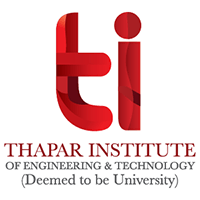 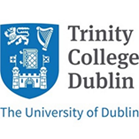 Title
TIET – TCD, CAPSL ‘New Directions’ Showcase March 6, 2019